Математиката в изкуството
Пропорциите в творбите на Леонардо да Винчи
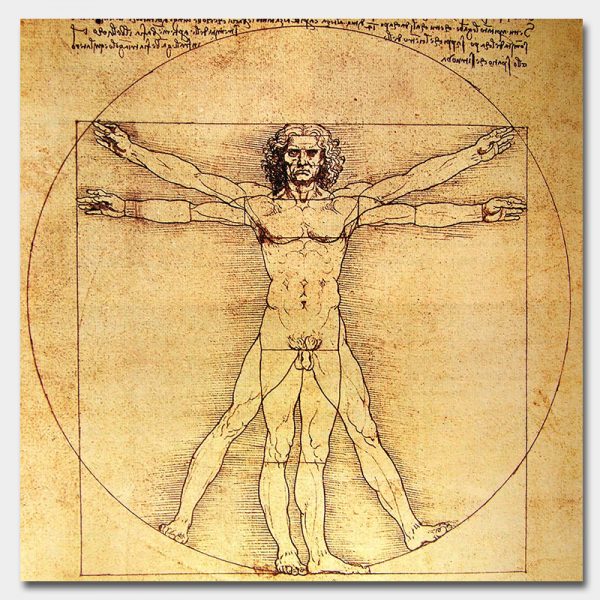 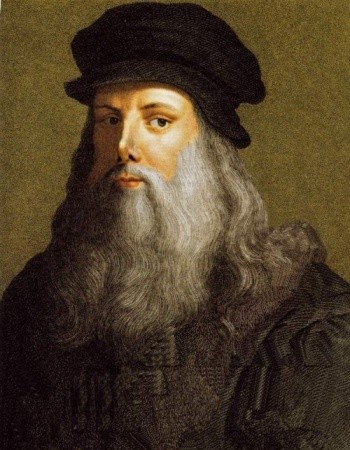 “Витрувианският човек” - концепция за пропорциите, замислена от Витрувий, римски архитект от 1 век.
Златното сечение
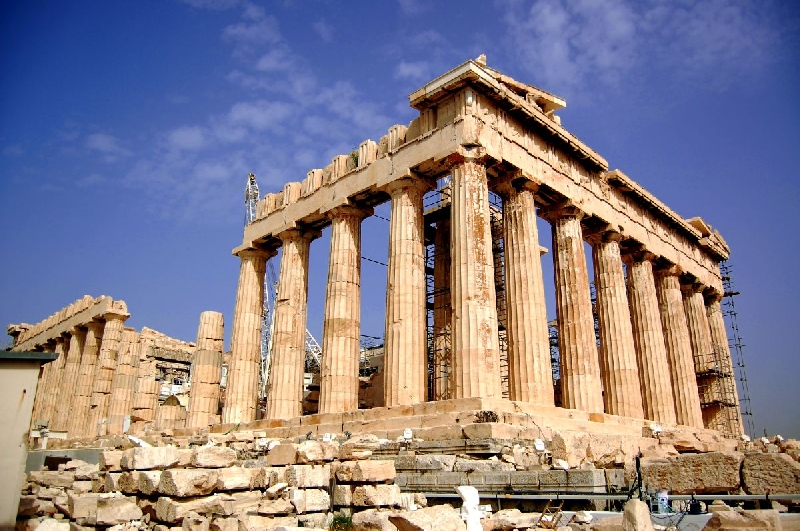 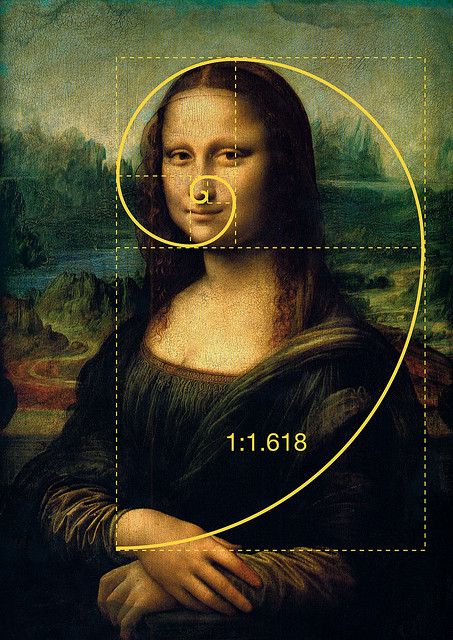 Партенонът, проектиран от Фидий
Божествена пропорция, която има приблизителна стойност от 1,618
Математиката в абстракционизма
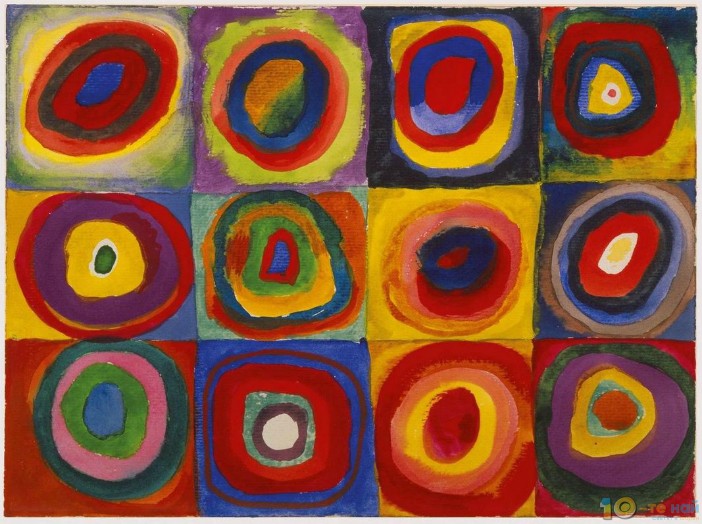 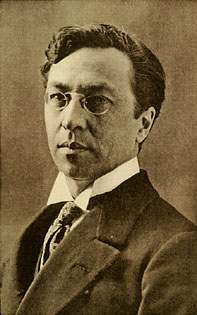 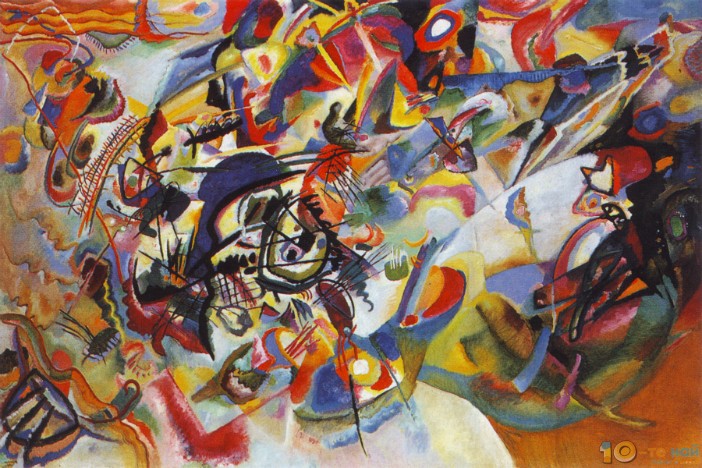 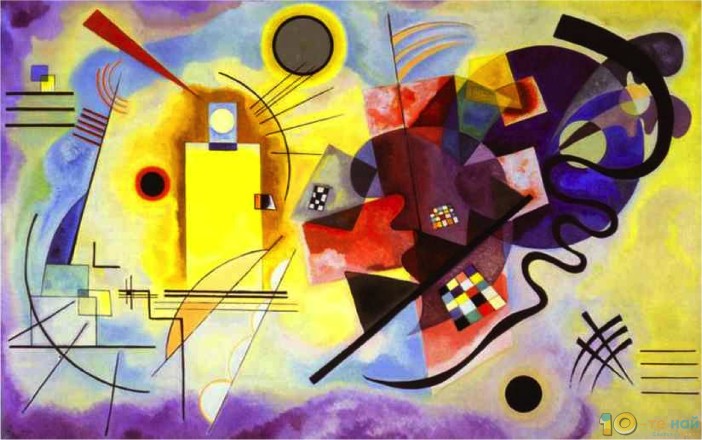 Василий Кандински
Неопластицизъм
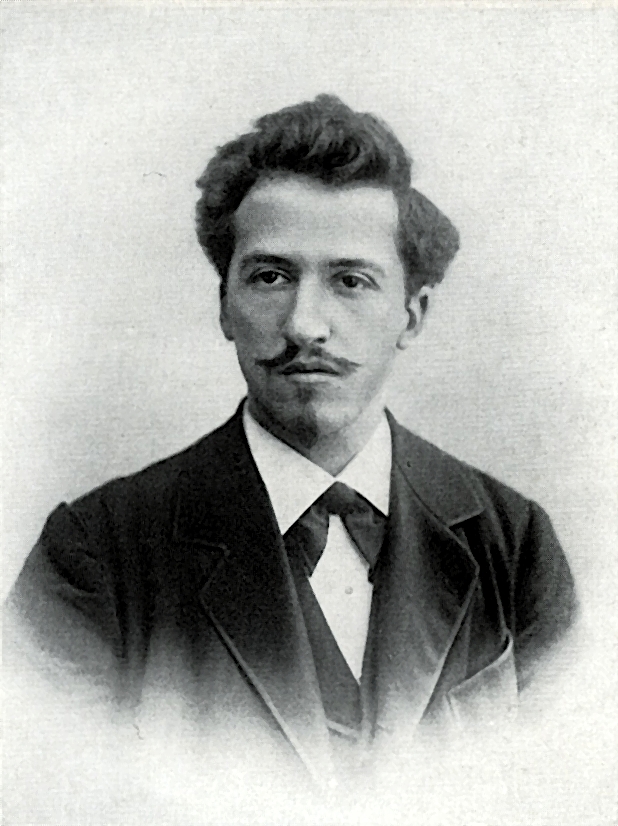 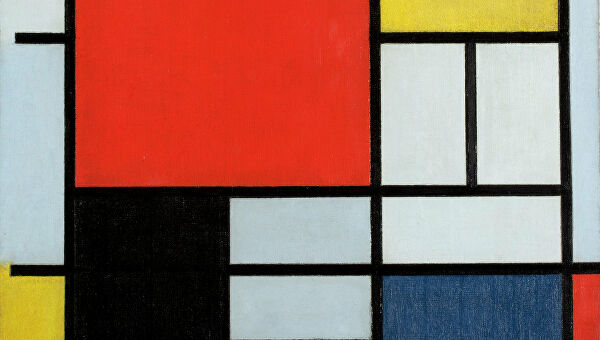 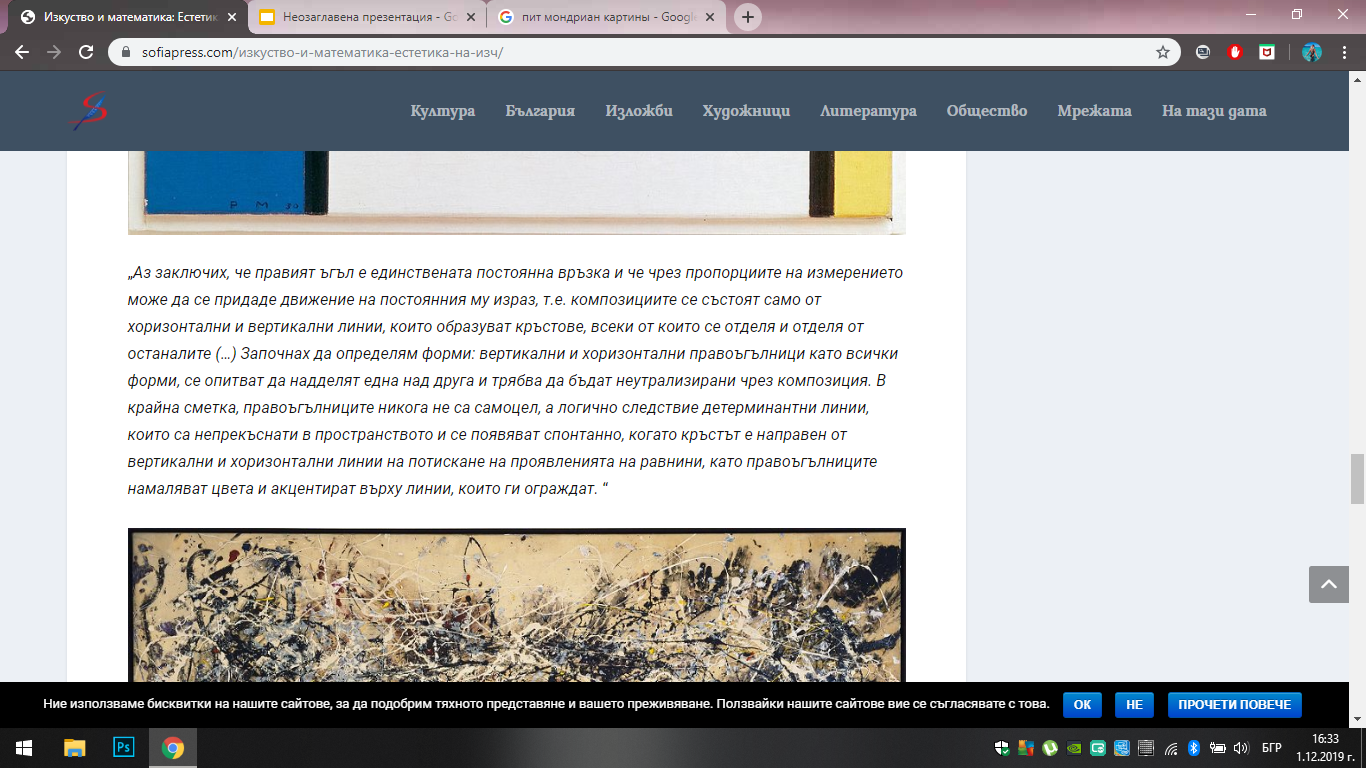 Пит Мондриан
Джаксън Полак
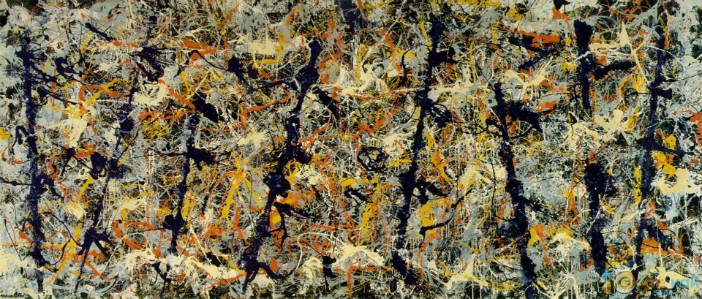 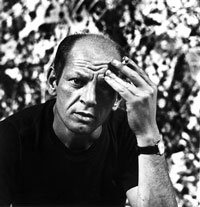 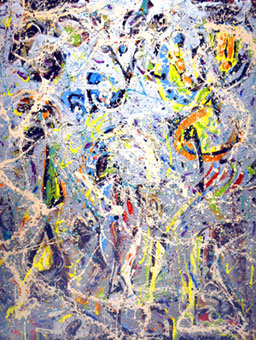 Полак използва фигури, наречени фрактали.
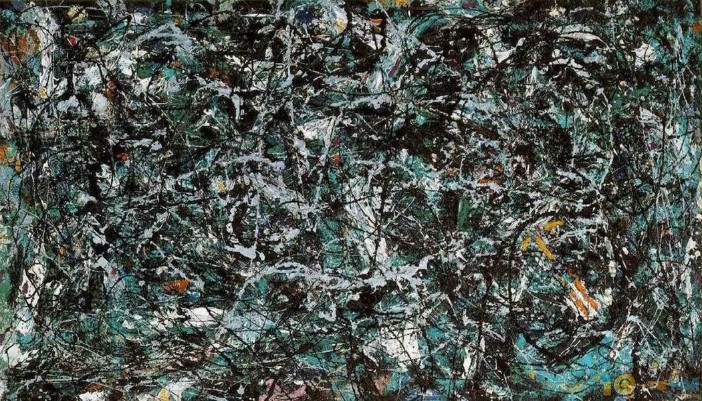 Математиката в изкуството на Винсент ван Гог
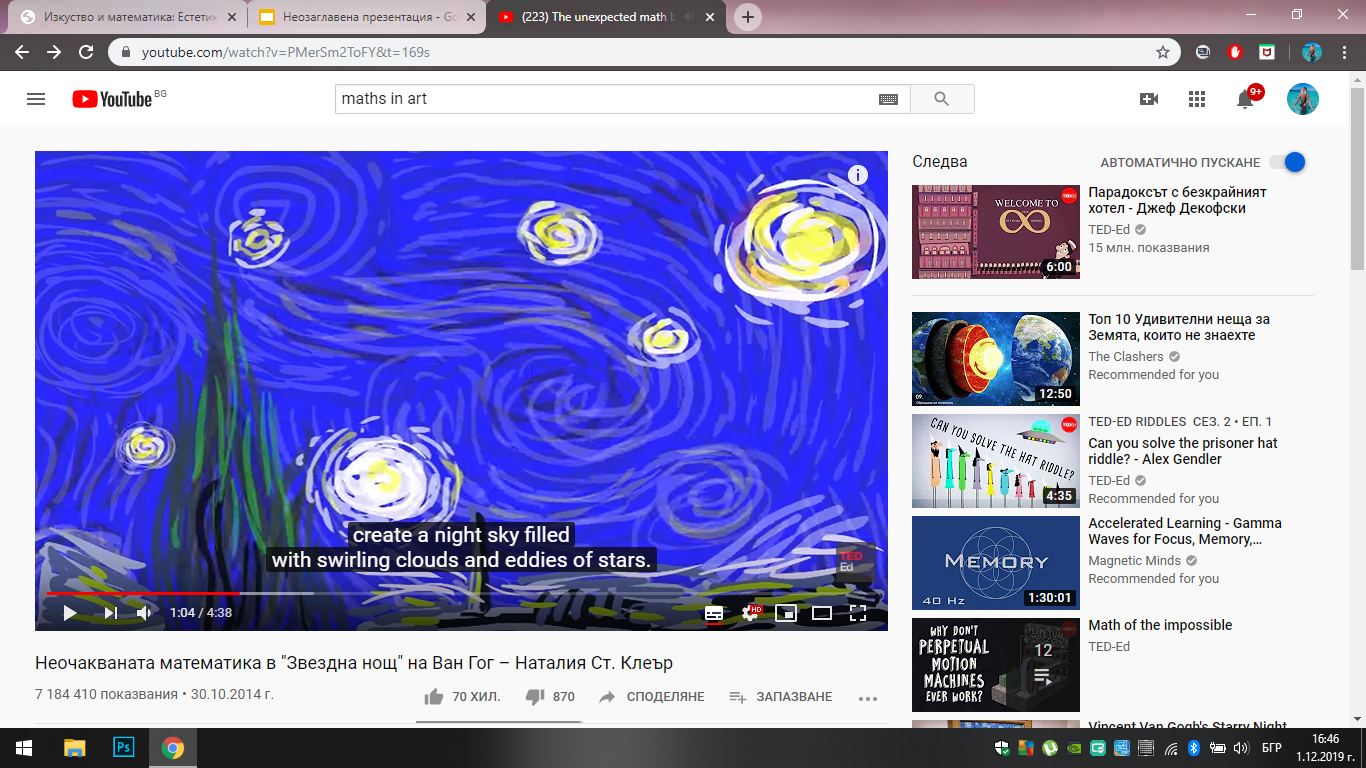 https://www.youtube.com/watch?v=PMerSm2ToFY&t=169s
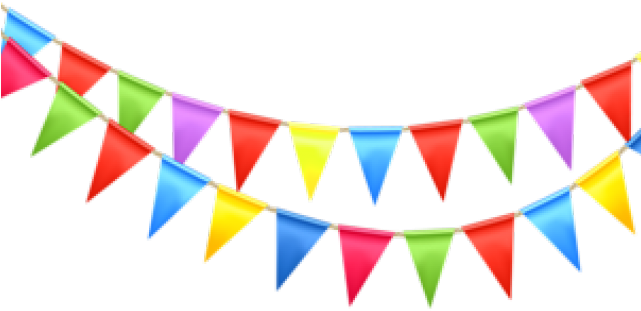 Благодаря Ви за вниманието!
Изготвено от Стела Рашева